Executive Secretary Agenda Items 2022 September Telecon
Jon RosdahlIEEE 802 Executive Secretaryjrosdahl@ieee.org
Event Conduct and Safety Statement
IEEE believes that science, technology, and engineering are fundamental human activities, for which openness, international collaboration, and the free flow of talent and ideas are essential. Its meetings, conferences, and other events seek to enable engaging, thought-provoking conversations that support IEEE’s core mission of advancing technology for humanity. Accordingly, IEEE is committed to providing a safe, productive, and welcoming environment to all participants, including staff and vendors, at IEEE-related events.
Event Conduct and Safety Statement
IEEE has no tolerance for discrimination, harassment, or bullying in any form at IEEE-related events.  All participants have the right to pursue shared interests without harassment or discrimination in an environment that supports diversity and inclusion.  Participants are expected to adhere to these principles and respect the rights of others. 
IEEE seeks to provide a secure environment at its events. Participants should report any behavior inconsistent with the principles outlined here, to onsite staff, security or venue personnel, or toeventconduct@ieee.org.
IEEE 802 EC Telecon – September 6
Agenda Item 3.01 - MI
Future Venue Update
Nov 2022 – Bangkok, Thailand
Registration Reminder
Things to know about November Plenary
Exec Site Visit Update
Tutorial #2 slot Granted – “Wi-Fi Meets ML: Re-thinking Next-generation Wi-Fi Networks”
Future Venue Contract Status
Other Future Sessions
Motion to approve 2026 July Venue
2023 March Plenary – 40 43rd Anniversary Celebration
Motion to approve updating shirts.
2022 Nov 13-18 – Marriott Marquis Queen’s Park, Bangkok, Thailand
2022 Nov 13-18 – Marriott Marquis Queen’s Park, Bangkok, Thailand rebooked from Nov 2020.
The November 2022 IEEE 802 Plenary is scheduled to take place in Bangkok, Thailand at the Marriott Marquis Queen's Park, located at 199 Sukmvit Soi 22 Klong Ton, Klong Toey.
Registration Fees and Deadlines:
Early US$ 600.00 until September 16, 2022
Standard US$ 800.00 Sept 17 until October 31, 2022
Late/Onsite US$ 1000.00 after October 31, 2022
In-Person and Virtual participation will be available for this session.If you are required to change your registration type after registration please contact the Meeting Planner, Face to Face Events at 802info@facetoface-events.com 
Session Registration Websitehttps://cvent.me/0Vk4Qq
[Speaker Notes: $400+$100+$100 = $600]
Basic Room Resource Allocation
Medium meetings
(35-100, e.g., Task Forces)
Smaller meetings
(30 or less)
Big meetings
(≥ 100, e.g., WG plenaries)
Head table (4)
1 projector/screen
2 tables mics
1 or 2 floor mics
Sound system
	(speakers, sound board, etc.)
Ethernet-HDMI-USB
Head table (2)
1 projector/screen
1 table mic
1 floor mic
Sound system 
	(speakers, sound board, etc.)
Ethernet-HDMI-USB
U-shaped or board meeting setup
1 room microphone
Portable or speakerphone-type
Sound system 
	(speakers, sound board, etc.)
Ethernet-HDMI-USB
Sample IEEE Room Drawing
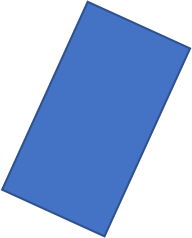 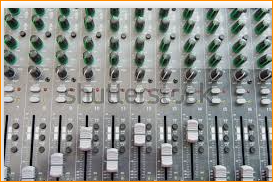 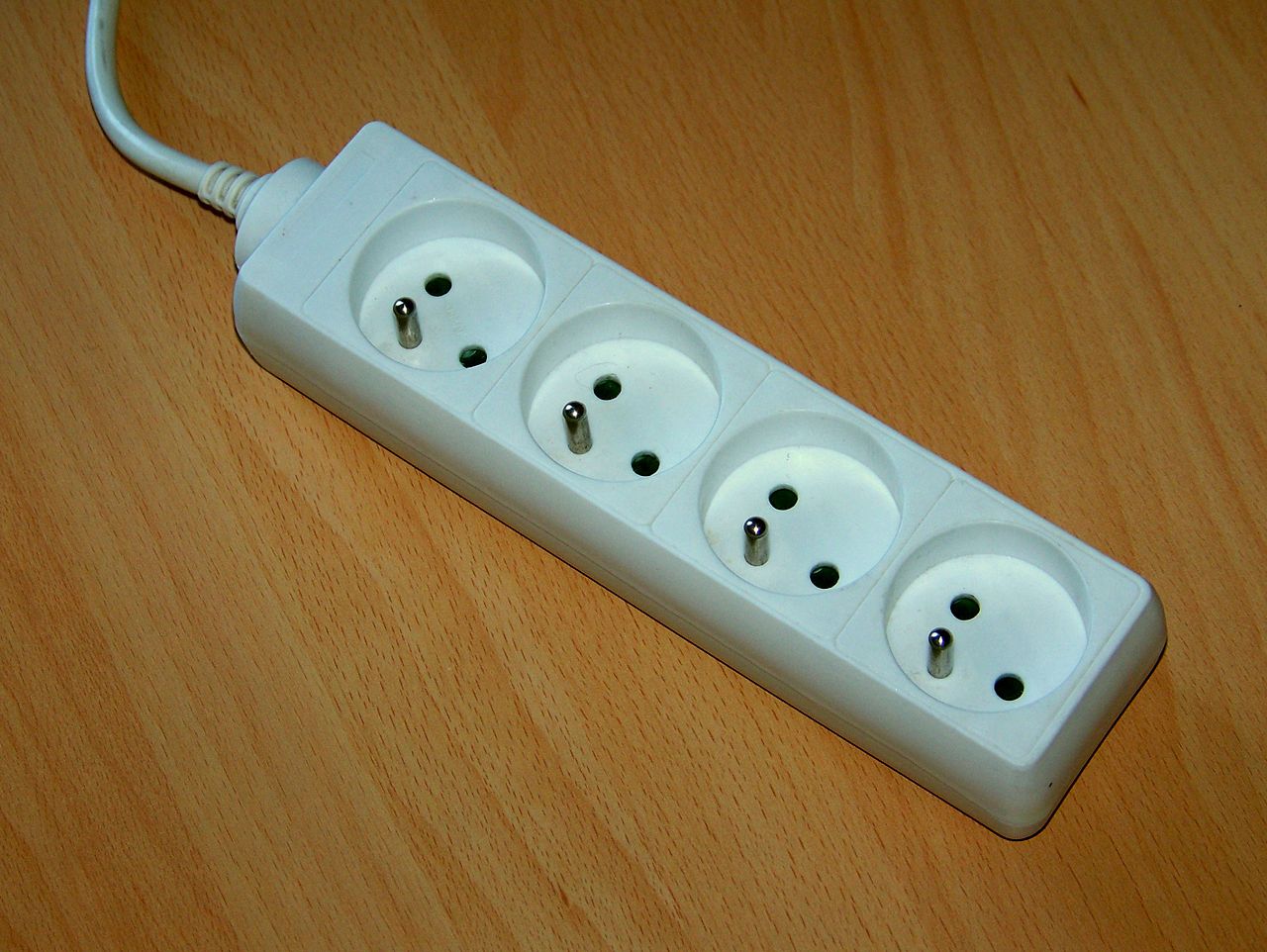 Console/ Tech Table
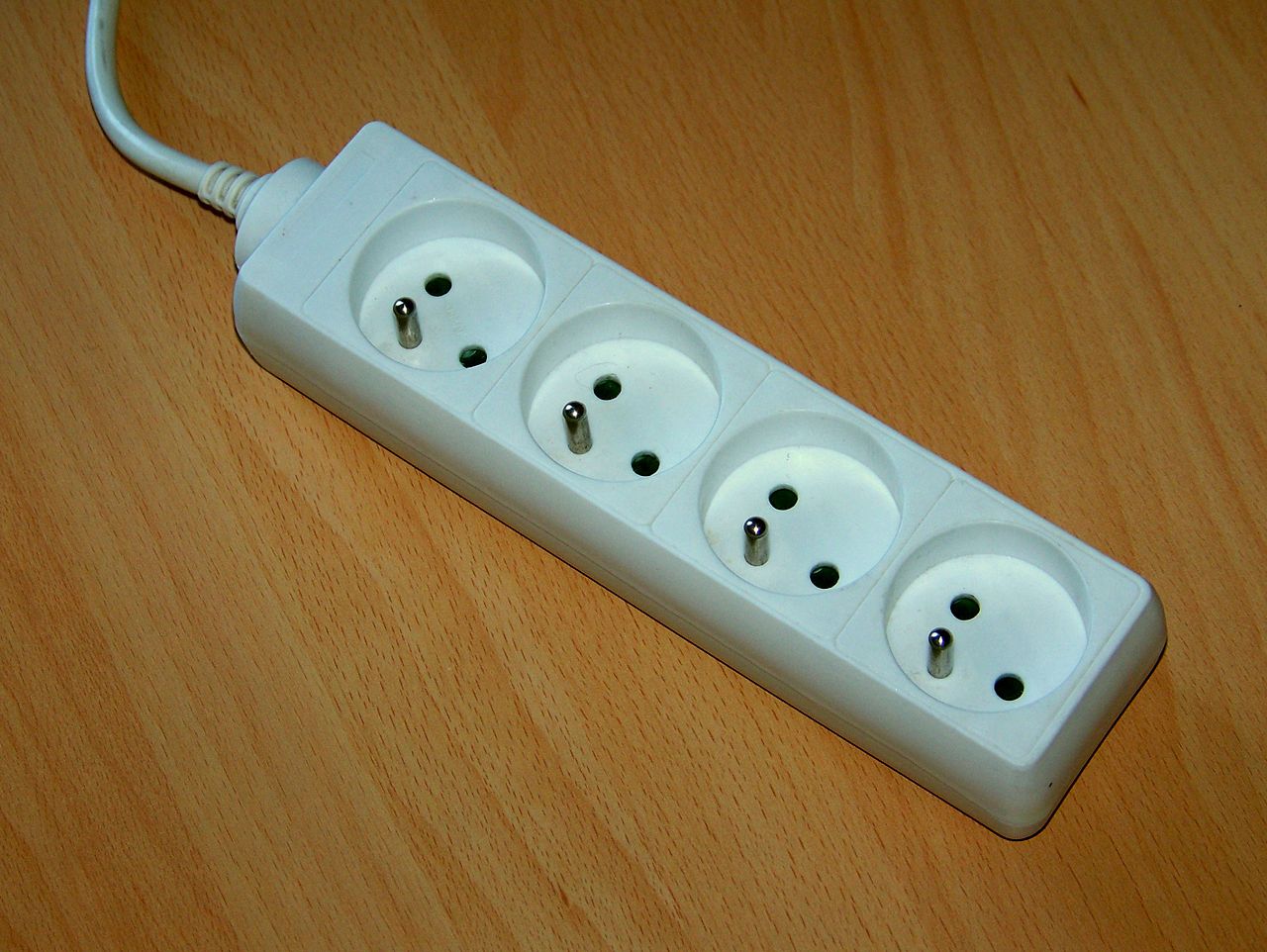 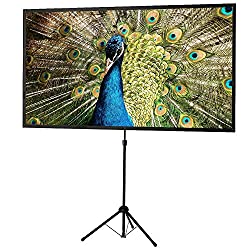 screen
Projector
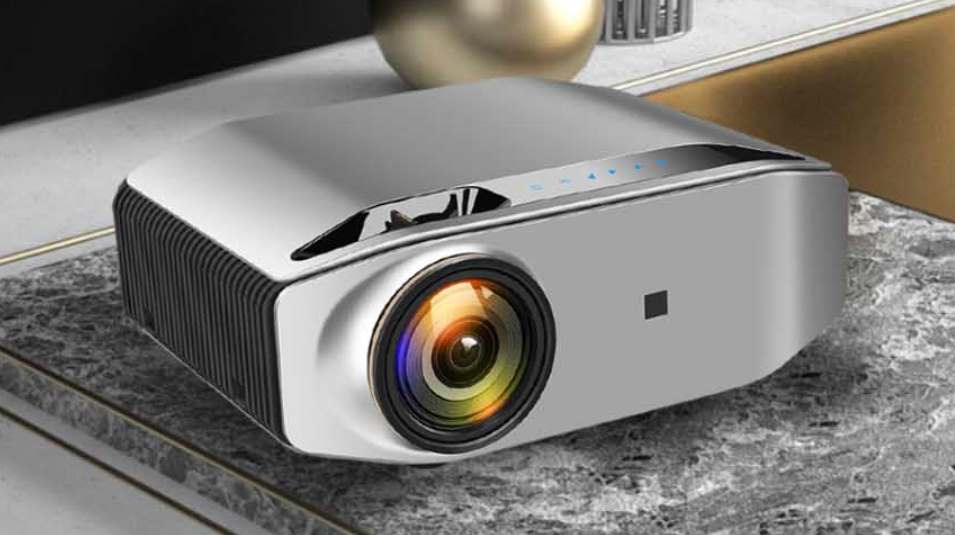 Desks/chair/power
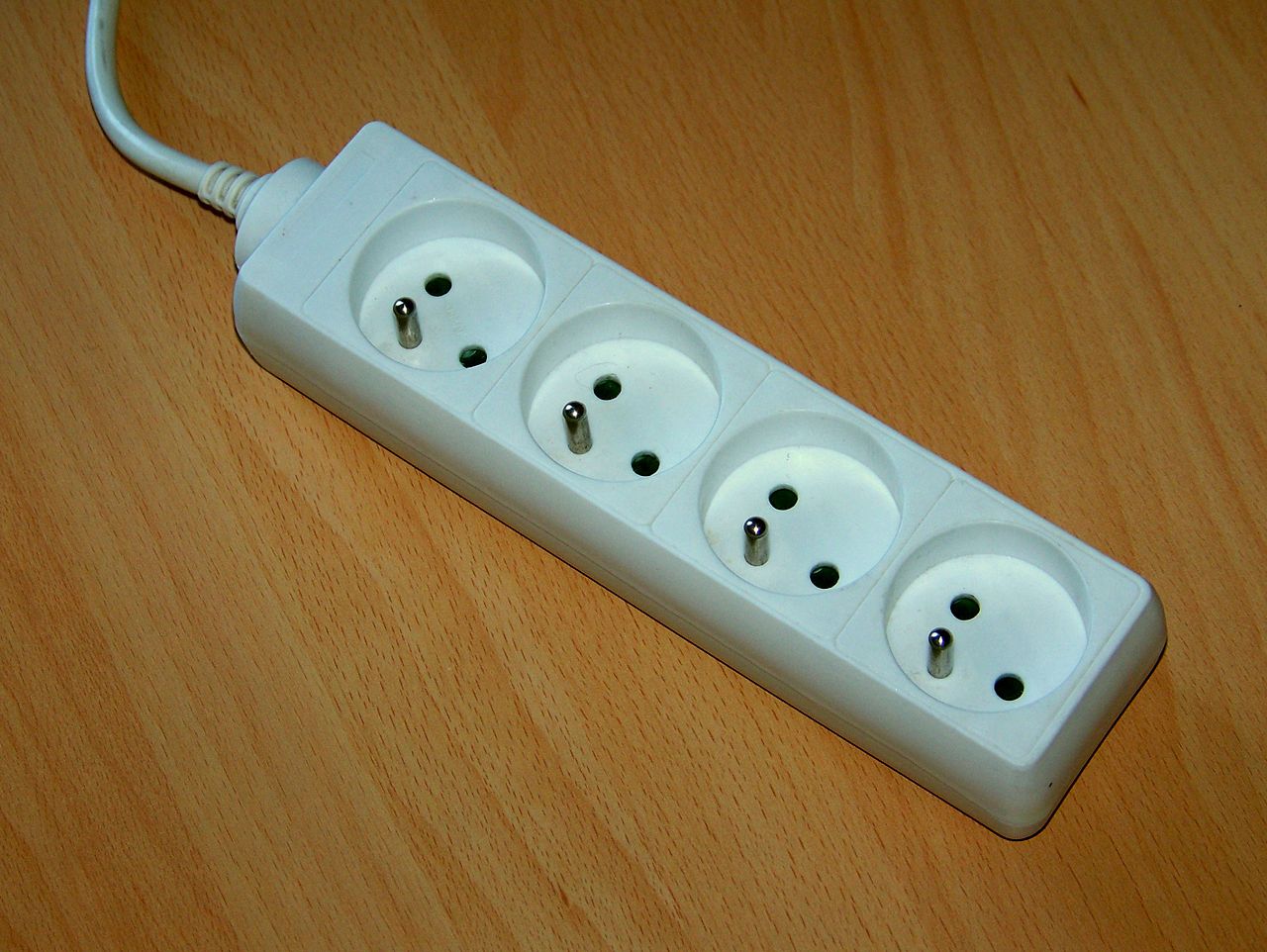 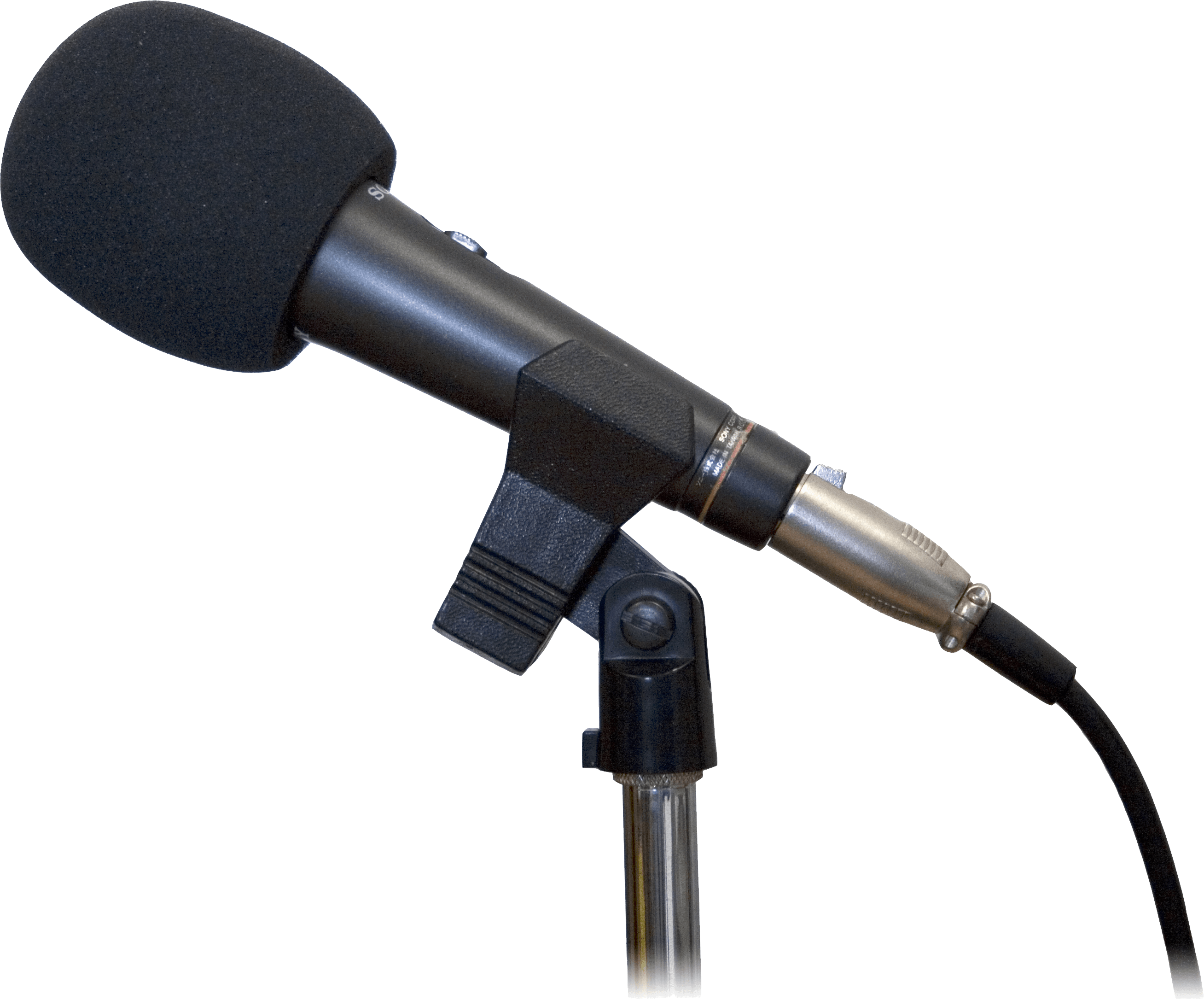 Floor mic
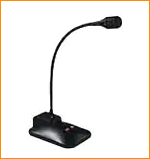 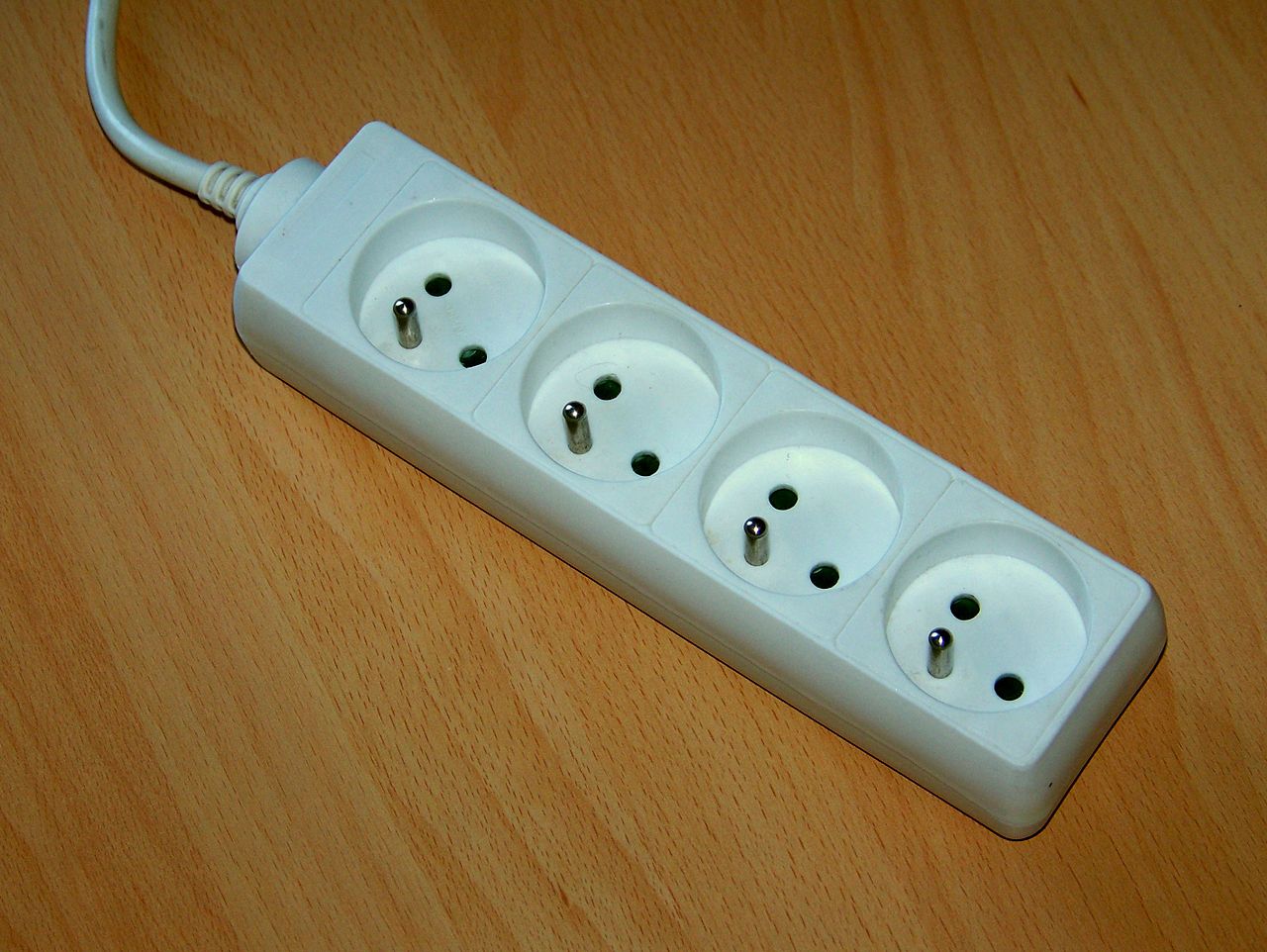 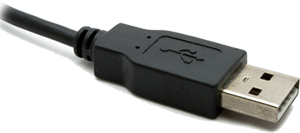 Head Table 
Power/Mic/HDMI/
USB/Ethernet
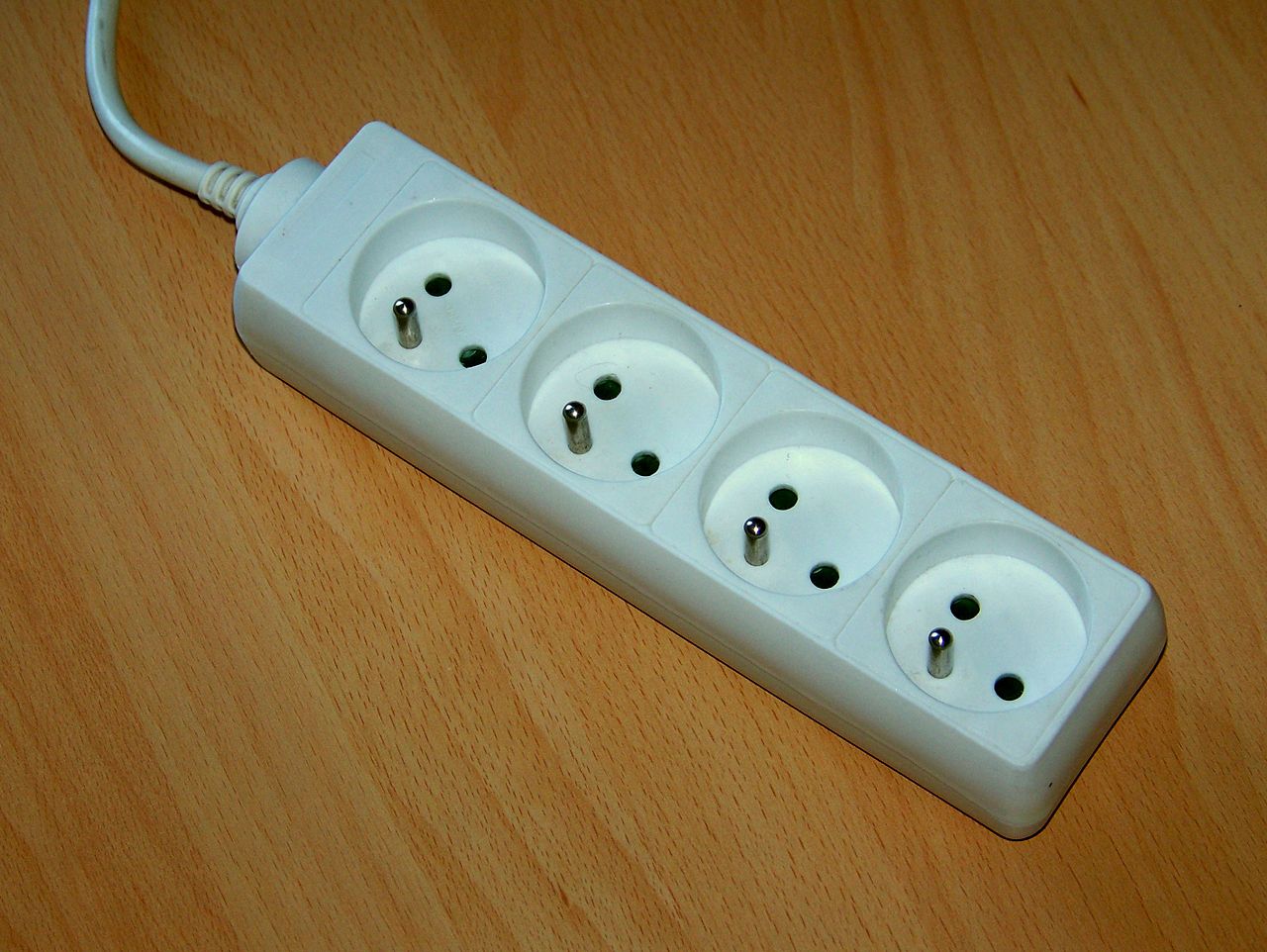 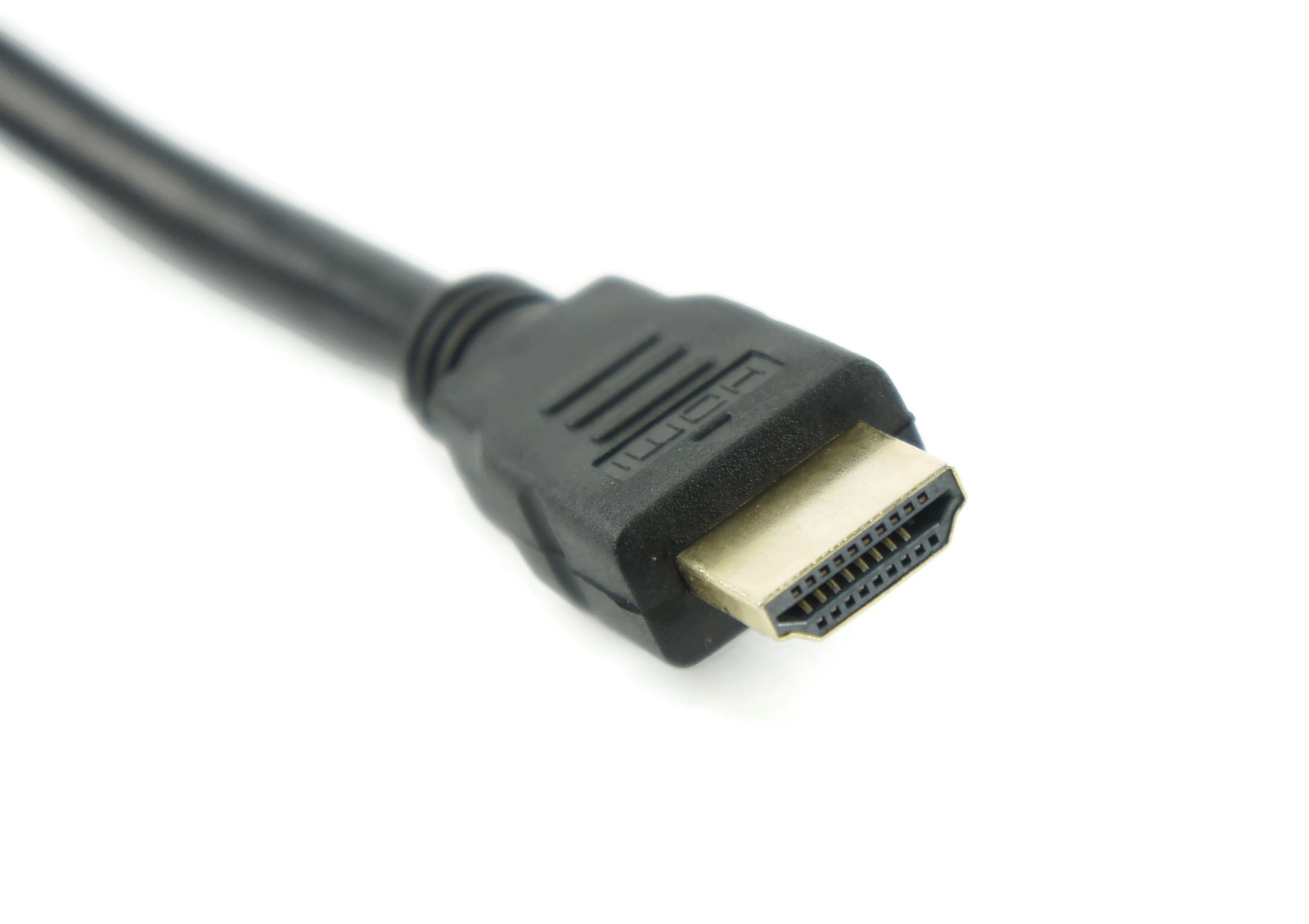 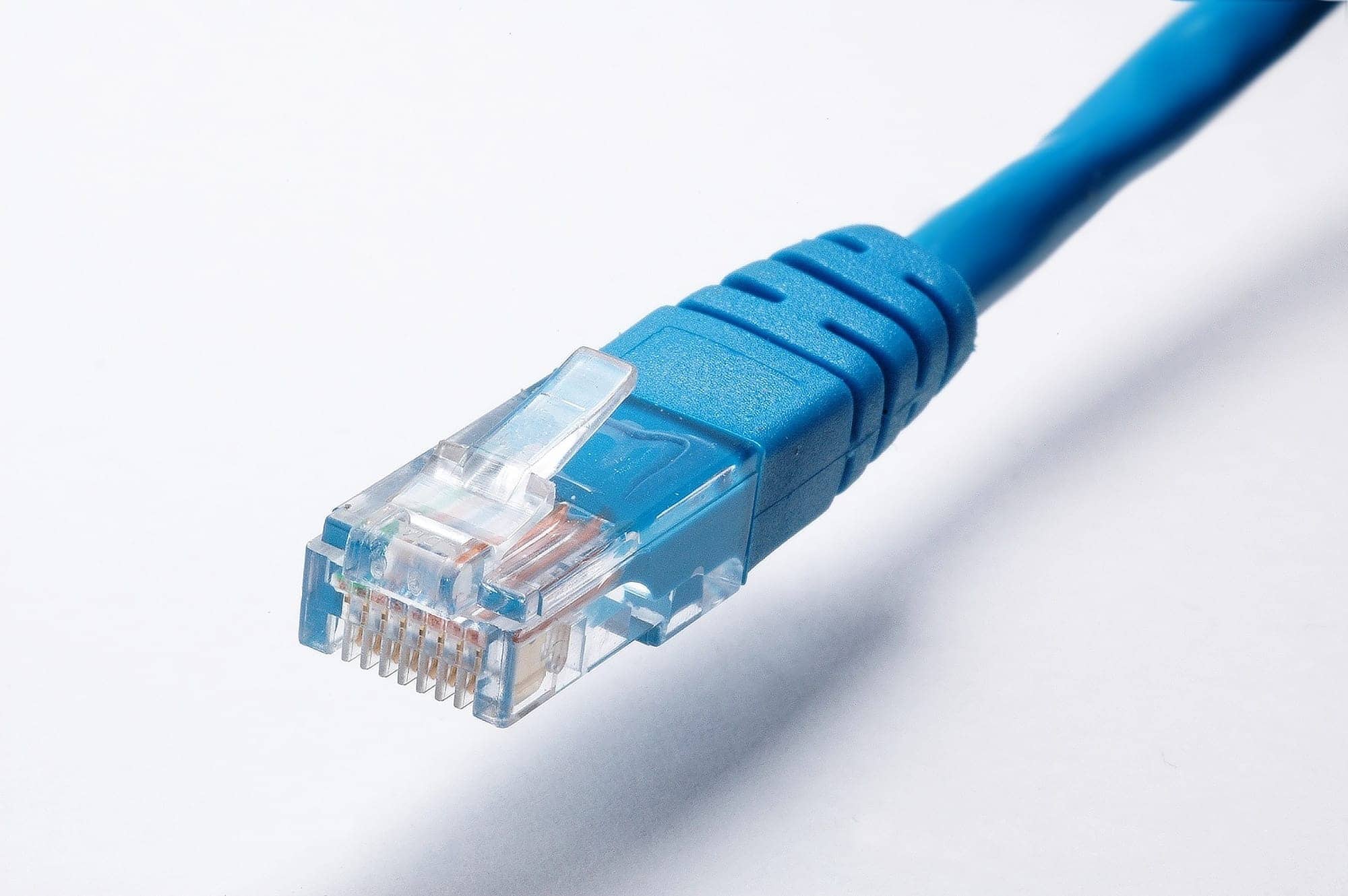 [Speaker Notes: This Photo by Unknown Author is licensed under CC BY-NC
This Photo by Unknown Author is licensed under CC BY-SA-NC
This Photo by Unknown Author is licensed under CC BY-SA]
Suggested best practices
One central laptop/computer per meeting connects at head table.
Local speakers queue/speak only at microphone
Presenters have chair (central laptop) share the presentation
Local attendees when logged into WebEx SHALL NOT connect Audio.
When Starting a meeting the host should do the following:
Select “Meeting” -> “Meeting Options” -> [Disable] “Allow Participant to turn on Video”
Select “Participant” -> [Enable] “Mute on Entry”.
For those Remote Attendees Connecting to Webex, Configure Webex Audio to use “Music Mode”.
See Training slides: 802 EC-22/183r1:
a) iii. Exec Sec Bangkok Site Visit Status
Purchased airline ticket – under $4k.
Site visit meet with hotel Sept 28- 29
Meeting with Tourist board, DNC, Oct 1 
Travel Sept 27-Oct 3
Scheduled test of Mixed mode
Friday, September 30, 2022:
1.  8:30am - 9:15am: Hotel to set-up a mock meeting room to try the AV on-site/hybrid arrangements
- more details to follow
2.  9:15 -10:15am: IEEE 802 to host a 30-60 minute with IEEE 802EC in USA.
- will need access to hotel network
*Mixed-Mode Meeting will be held on Thursday, Sept. 29 at 9:30am Bangkok Time and 7:30pm PT (USA)
a) iii. 802 EC Test Mixed-mode Telecon- Bangkok
Test Mixed-mode- 802 EC Site Visit - Bangkok
Thursday, September 29⋅8:30 – 9:30pm
https://ieeesa.webex.com/ieeesa/j.php?MTID=meba81385a1b37e981d8ee392b3886f8d

Simple test of Marriott Queen's Park Hotel Mixed-mode capabilities. 
Please join to test if you are available.

 -~-~-~-~-~-~-~-~-~-~-~-~-~-~-~-~-~-~-~-~-~-~- 
JOIN WEBEX MEETING: https://ieeesa.webex.com/ieeesa/j.php?MTID=meba81385a1b37e981d8ee392b3886f8d 
Meeting number (access code): 2330 754 9881 
Meeting password: test
a) iv. Tutorial #2: Granted
Tutorial #2 Slot Granted – “Wi-Fi Meets ML: Re-thinking Next-generation Wi-Fi Networks”
Sponsored by Dorothy Stanley, 802.11 Chair
Abstract: ABSTRACT:
This tutorial introduces the key Artificial Intelligence/Machine Learning (AI/ML) concepts that are essential to understanding the application of AI/ML, concisely presenting the basics of Supervised Learning, Unsupervised Learning, and Reinforcement Learning techniques. We also describe network architectural aspects to support ML, such as centralized and distributed model training and deployment. The second part of the tutorial describes representative use cases where AI/ML techniques are used to improve IEEE 802.11 performance, covering several examples in detail.  Finally, to end the tutorial, we discuss a list of open challenges to adopting AI/ML in IEEE 802.11.
Allocated Slot: Tutorial #2 – November 14 at 7:30-8:50pm
b) Future Venue Contract Status
2022 – Nov 13-18 – Marriott Marquis Queen’s Park, Bangkok, Thailand (Nov 2020)
2023 – March 12-17 –Hilton Atlanta, Atlanta, GA, United States (1 of 2 – March 2020)
2023 – July 9-14 – Estrel Berlin, Berlin, Germany
2023 – Nov 12-17 – Hawaiian Village, Oahu, Hawaii, United States
2024 – March 10-15 – Hyatt Regency Denver at Colorado Convention Center, Denver, CO, US (March 2021)
2024 – July 14-19 – Sheraton Le Centre Montreal, Montreal, Quebec, Canada (July 2020)
2024 – Nov 10-15 –Hyatt Regency Vancouver, Vancouver, Canada (Nov 2021)
2025 – March 9-14 –Hilton Atlanta, Atlanta, GA, United States (2 of 2 – March 2020).
TBC - 2025 – July 13-18 –Marriott Madrid Auditorium, Madrid, Spain (July 2021)
2025 – Nov 9-24 –
TBC - 2026 March 8-13 - Hyatt Regency Chicago, Chicago, IL, United States (March 2024) (Rebook for Denver)
TBC - 2026 – July 12-17 – Sheraton Le Centre Montreal, Montreal, Quebec, Canada (July 2022 penalty offset)
2027 – Nov 14-19 – Hawaiian Village, Oahu, Hawaii, United States

https://mentor.ieee.org/802-ec/dcn/20/ec-20-0001-05-00EC-802-plenary-future-venue-contract-status.xlsx
[Speaker Notes: Yellow Highlight – Potential deferral identified.
Blue  Highlight – replacement dates for venues deferred.
Light Green highlight – potential targets for possible deferrals or offset penalties.
Dark Green Highlight – rebooking due to COVID
Red – Cancelled – Electronic Plenary
No highlight – pre Covid assigned dates/venues.Note: 2026 March - RFP -2019 - Hyatt Regency Chicago selected for March 2023, Contract not signed due to PSAV - Moved to 2024 March - then moved to 2026 due to agreement with rebooking Denver.]
c) Other Future Sessions
All potential New Future Venues not already approved are on hold.
TBC Negotiations on Madrid (2025 July) and Chicago (2026 March) on hold.
To avoid Penalties for July 2022, we agreed to negotiate for July 2026.
Need to confirm with 802 EC for approval.
c) i. Motion – Approve 2026 July Plenary Venue
Move to approve Sheraton Le Centre Montreal, Montreal, Canada as the venue location for the 2026 July 802 Plenary.

Moved: Rosdahl
2nd: 
Results:
d) 2023 March Plenary – 40th 43rd Anniversary Celebration
Deposit for Atlanta Aquarium still being held.
496 Polo Shirts – In my garage
Plan to update logo 
Add “Celebrating after Covid 2023”
Additional charge about $2,500
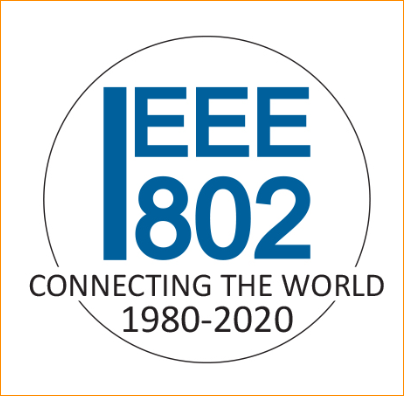 Celebrating after Covid 2023
d) i. Motion to approve updating Anniversary Shirts
Move to approve updating the Anniversary shirts at a cost not to exceed $6 per shirt.

Move: Rosdahl
2nd: 
Results.
Nov 2022 – Bangkok, Thailand
2022 November 
Booked prior to Covid-19 Pandemic
2020 Nov instance rebooked to 2022 Nov.
Currently working on Logistic details.
Have shared A/V requirements with hotel and vendors.
Site visit to gather specific
Target Registration open on August 1 (pending Hotel Reg Link)
Straw Poll for 2022 Nov - 1
1. If the 2022 Nov Plenary Session is held in Bangkok, Thailand as an in-person only session, will you attend?
	         Yes		No		Minimum Viable
802.1	 36		  22			  90
802.3	 89		136			150
802.11	 83 		  58  			175
802.15	 33		  29 			  45
802.18	  18	  	    5			  20
802.19	  19		  11  			  10
802.24						    7

Totals	278		261			497
[Speaker Notes: Minimum Attendance for Viable Meeting:
WG Chairs reported 2020-11-20:
802.1	90
802.3	150	
802.11	175
802.15	45
802.18	20
802.19	10
802.24	 7
Total: 	497]
2022 November Mixed Mode Plenary Fee Motion
Motion to approve fees/dates for 2022 Nov IEEE 802 Mixed Mode Plenary for either in person or remote attendance: 
$600 until Friday, Sept 16, 2022  
$800 through Friday, Oct 31, 2022 
$1000 after Friday, Oct 31, 2022 
Cancellation Policy:
fully refundable until September 16
refundable with $150 cancellation fee after September 16 until October 31, 2022
non-refundable after October 31, 2022
Moved: Rosdahl
2nd: Zimmerman
Results: Unanimous – Motion passes.
[Speaker Notes: Room Rate Approx us$160 ++
Expected registration opens August 1, 2022Attritions cost would be about $60K for lack of 500 nights.]
Motion to Approve Bangkok Exec Site Visit
Site Visits are included in the SOW for the Meeting Planner and Network Service Providers, the IEEE 802 Executive Secretary is requesting approval to attend potential Site visit 3Qtr (3 days/2 nights).
Move to approve Bangkok, Thailand Site Visit for IEEE 802 Executive Secretary not to exceed $5,500.
Move: Rosdahl
Second: Zimmerman
Results: unanimous- motion passes
[Speaker Notes: Airfare = $4000
Transfers = $250
Food = $325
Hotel = $550
Total = $5500 per person]
8.04 Monthly IEEE 802 EC Telecons
Announcement of 802 EC Interim Telecon 
     Tuesday 02 Aug 2022, 19:00-21:00 UTC
     Tuesday 06 Sept 2022, 19:00-21:00 UTC
     Tuesday 04 Oct 2022, 19:00-21:00 UTC
Call Time: 3:00 PM - 5:00 PM Tuesday, (UTC-04:00) Eastern Time (US & Canada)
Recurrence: Occurs the first Tuesday of every month effective 05 Aug  2022 to 04 Oct 2022 from 7:00 PM to 9:00 PM, (UTC+00:00) Monrovia, Reykjavik time zone.
 
New Calls to be Scheduled during 2022 Nov IEEE 802 EC Closing Plenary meeting.
8.05 Call for Tutorials for Nov 2022
Tutorials may be held electronic:
In person Tutorials:
Tutorial Request form:
Generic: http://www.ieee802.org/802_tutorials/802_Tutorial_Request_Form.doc 

 As a reminder, please refer to Chair's Guidelines section 2.5 Tutorials for the logistics for participating in sponsoring/presenting a Tutorial.

Note that Tutorial times are limited to 80 minutes with 10 minutes to allow for presenters to setup and depart.

All requests for Tutorials must be made by 30 Sept 2022
[Speaker Notes: All official tutorial request forms must be submitted no later than 45 days in advance of the Plenary Session.  
Approved Tutorial Requests will be assigned a time slot based on the order in which they were received.

 The Final Tutorial Schedule will be posted at http://802world.org/plenary and http://ieee802.org no less than 30 days in advance of the Plenary Session.]
July Future Mtgs AdHoc Notes
Request to WG Chairs to ask how attendees liked the venue this week? (Would you like to return to this venue?)
Attrition Penalties analyzed
Projected attrition for July possible 674 nights = CA$140k 
Projected Attrition November of 60k per 500 rm nights 
With projected income for Nov will pay fee rather than add $300 to reg fee
Peak Hotel nights in Montreal = 300 vs 415 in person attendees.
Requirements on A/V to be prescribed.
Badges and Check-in discussed – 
Return to previous badge and check-in for registration.
Discussion of 2023 March Anniversary Celebration Discussion.
Shirts, Aquarium, buses, nominal event.